How Changes to Title 2 Affect You
Michelle G. Bulls 
Director, Office of Policy for Extramural Research Administration
What is Title 2?
2 Code of Federal Regulations (CFR) 200 – Uniform Administrative Requirements, Cost Principles, and Audit Requirements for Federal Awards
Issued by the Office of Management and Budget (OMB)
Requirements apply to Federal agencies that make Federal awards to non-Federal entities
Requirements are applicable to all costs related to Federal awards
Originally Issued in January 2014
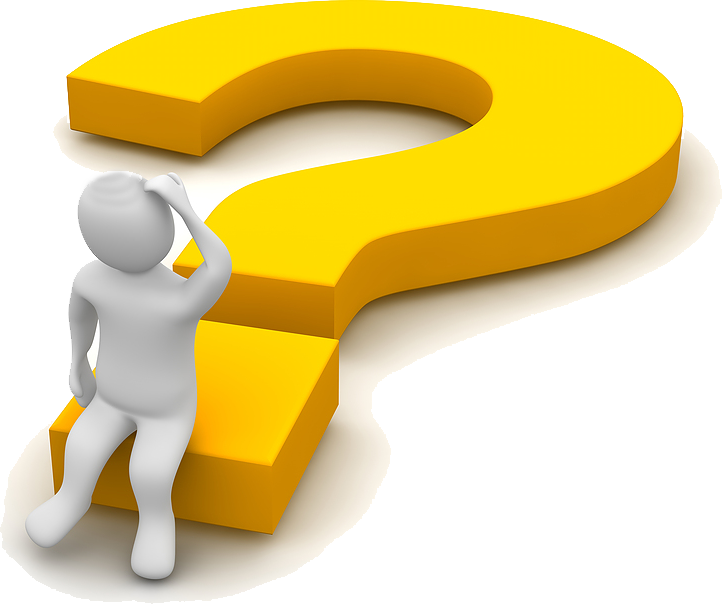 2
Approach for Updates
Updates at this time are limited in scope
Support implementation of President’s Management Agenda Results-oriented Accountability for Grants CAP Goal and other Administration priorities;
meet statutory requirements and to align with other authoritative source requirements
clarify existing requirements.
Over the past year, OMB has worked with agencies to draft and review changes
NIH provided comments and recommendations via HHS
Updates published 8/13/20
Most changes will be effective November 12
3
How we implement at NIH
We are here!
4
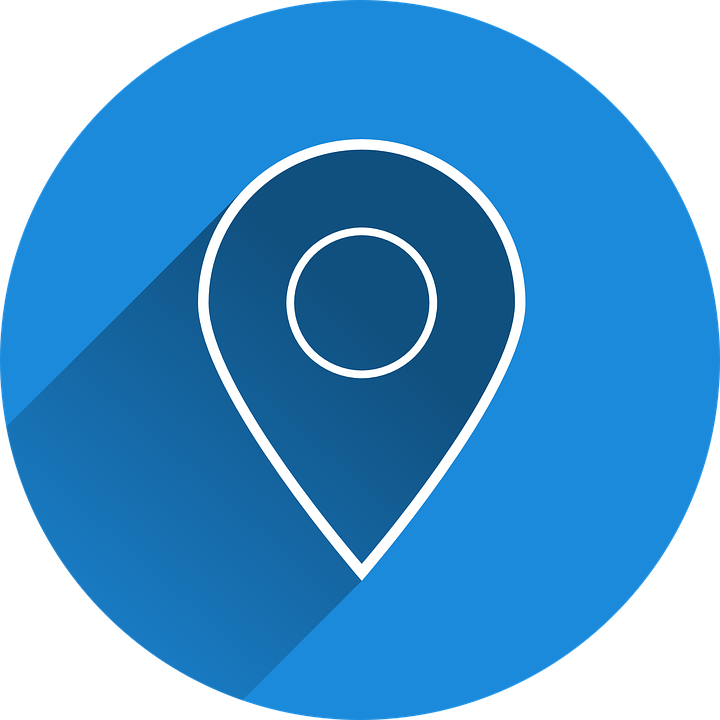 Where are we now?
Changes to 2 CFR 200 published August 2020 will be effective this November 
HHS will implement the changes in 45 CFR 75 – Uniform Administrative Requirements, Cost Principles and Audit Requirements for HHS Awards
NIH is reviewing all updates and analyzing with current NIH policy
Changes will be incorporated into the upcoming FY 2021 updates to the NIH Grants Policy Statement
5
Wins for the Extramural Research Community
Micro-purchase and Simplified Acquisition Threshold
Original regulation included specific dollar thresholds for Micro-purchase and Simplified Acquisition Threshold
Both thresholds were updated in 2018
Micropurchase: $10,000
Simplified Acquisition: $250,000
Updated regulation refers to the Federal Acquisition Regulation ( 48 CFR part 2) rather than referencing specific dollar amounts
2 CFR 200.320 Methods of procurement to be followed.
Minimizes the need for future regulatory updates, as dollar amounts change
7
Subrecipient Monitoring
Clarify that pass-through entities (PTE) are responsible for addressing only a subrecipient's audit findings that are specifically related to their subaward
NIH and NSF collaborated to develop this updated language for our recipient community
200.332 Requirements for pass-through entities 
The pass-through entity must not require use of a de minimis indirect cost rate if the subrecipient has a Federally approved rate.
The pass-through entity is responsible for resolving audit findings specifically related to the subaward and not responsible for resolving cross-cutting findings.
8
Closeout
Updates to 200.344 Closeout
Based on lessons learned from the Grants Oversight and New Efficiency Act (GONE Act)
NIH recommended these changes to HHS and OMB 
Increases number of days to submit closeout reports fed-wide to 120 days (no change for NIH)
Increasing overall timeframe for closing awards to one year after the period of performance 
Current HHS deadline 270 days
9
Overview of Changes
Definitions
New definitions added to capture commonly used terms not previously defined in regulation
Existing definitions updated to standardize use across all parts of 2 CFR and make terms more consistent
Performance
One new section (program planning and design) along with updates made throughout related to establishing and tracking performance
200.202 Program planning and design *new section*
200.301 Performance Measurement *updated section*
200.329 Monitoring and reporting program performance *updated section*
Must design programs with clear goals and objectives
Agencies must measure the recipient’s performance to show achievement of program goals and objectives
Performance measures may differ depending on the type of program
For discretionary research awards performance reporting will be limited to the requirement to submit technical performance reports (for NIH this is the RPPR).
12
Standard Data Elements
Language added to reference forthcoming OMB data standards
These Federal-wide data standards are currently in draft
200.207 Standard Application Requirements
Application information collections must be approved by OMB under the paperwork reduction act and in alignment with the OMB-approved governmentwide data elements
200.328 Financial reporting
Awarding agencies must solicit only the OMB-approved governmentwide data elements for collection of financial information
13
Prohibition on certain telecommunications and video surveillance services or equipment
New section – effective August 13, 2020 (NIH working with HHS and others to determine impact and compliance requirements)
200.216 Prohibition on certain telecommunications and video surveillance services or equipment.
Grant, cooperative agreement, and loan recipients are prohibited from using government funds to enter into contracts (or extend or renew contracts) with entities that use covered technology. See section 889 of Public Law 115-232 (National Defense Authorization Act 2019).
Covered telecommunications equipment or services includes equipment or services provided by several companies outlined in the legislation (e.g. Huawei, ZTE Corporations, Hytera Communications, etc.)
14
Domestic Preference for Procurements
New section implements Buy American Hire American Executive Orders
EO 13788 Buy American and Hire American 
EO 13858 January 21, 2019 Executive Order on Strengthening Buy-American Preferences for Infrastructure Projects
200.322 Domestic preferences for procurements
Non-Federal entities should, to the greatest extent practicable under a Federal award, provide a preference for the purchase, acquisition, or use of goods, products, or materials produced in the United States (including but not limited to iron, aluminum, steel, cement, and other manufactured products). 
The requirements of this section must be included in all subawards including all contracts and purchase orders for work or products under this award.
15
Termination
Changes to 200.345 Termination were effective August 13, 2020
Updated to strengthen the ability of the Federal awarding agency to terminate Federal awards when the Federal award no longer effectuates the program goals or Federal awarding agency priorities. 
The Federal award may be terminated in whole or in part as follows:
Failure to comply with terms and conditions
If an award no longer effectuates the program goals or agency priorities
Bi-lateral termination
Upon sending written notification setting out the reasons, effective date and, if partial, the portion to be terminated
Pursuant to termination provisions included in the Federal award
16
Looking Forward
HHS will update 45 CFR 75
NIH will update Grants Policy Statement this fall (Oct/Nov)

Got questions?
Division of Grants Policy grantspolicy@nih.gov
Division of Grants Compliance and Oversight grantscompliance@nih.gov 
Systems Policy Branch operasystemspolicy@nih.gov
17